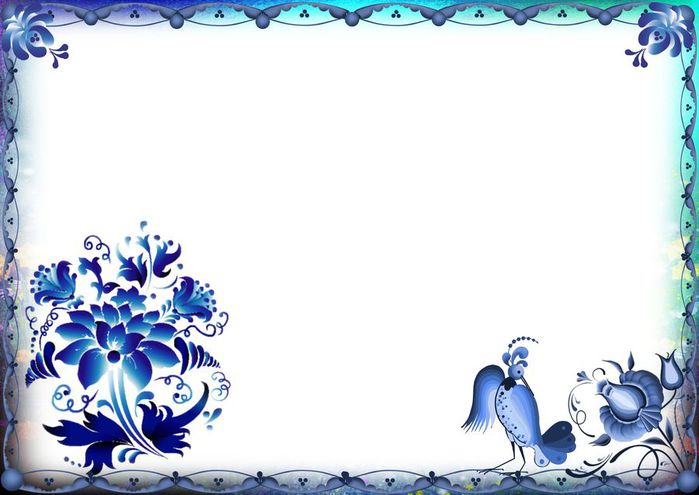 ГГГГГ
ПРЕЗЕНТАЦИЯ
ГЖЕЛЬ
Выполнила  воспитатель
ПРИХИДЬКО В. В .
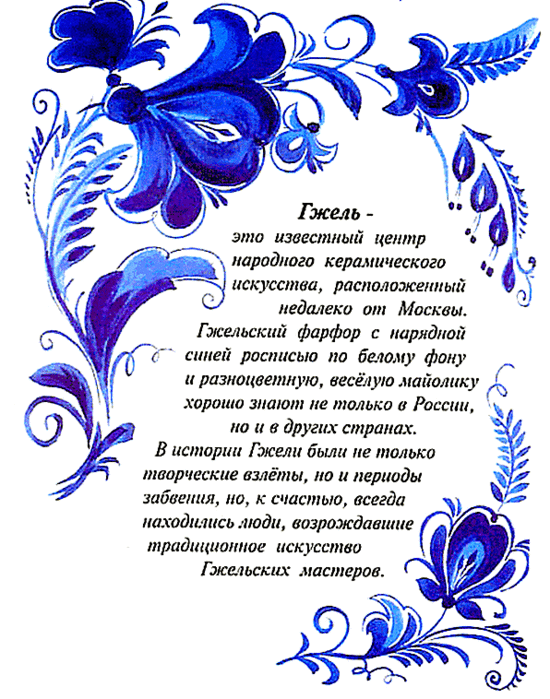 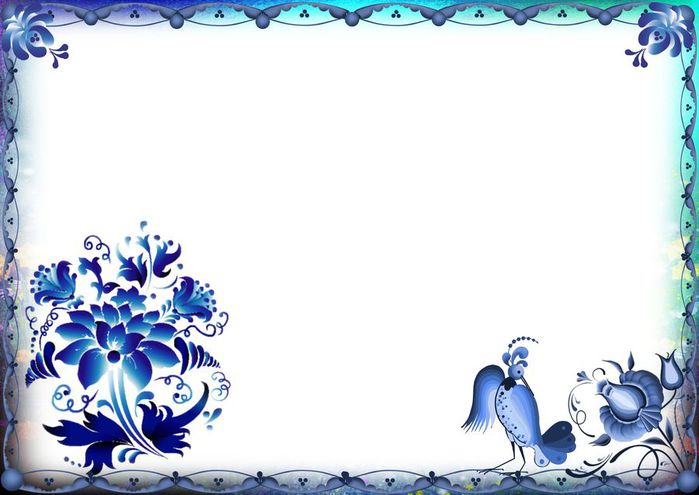 ИСТОРИЯ     ГЖЕЛИ
Археологические исследования на территории Гжели
подтверждают существование здесь гончарного  ремесла
с начала  14 века. Поселение Гжель упомянуто в документах
В 1в 1320 году и отписано князем Иваном Даниловичем Калитой
старшему сыну.
     Гжельская земля богата лесами, реками, высококачественными  глинами.
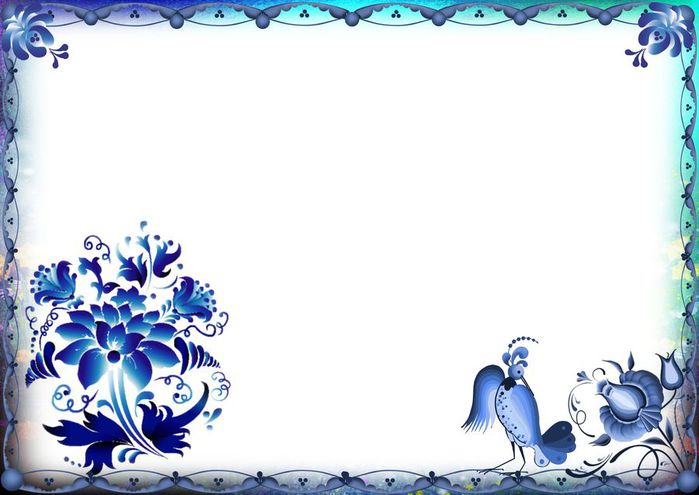 Гжельские крестьяне в 18 веке прославились выпуском майоликовой посуды – изделий из  цветных глин  с яркой многоцветной росписью по белой эмали.
      В 19 веке гжельские мастера изобрели новый 
Материал и новую технологию: выпускали  полуфаянс, затем  фаянс и, наконец, фарфор.
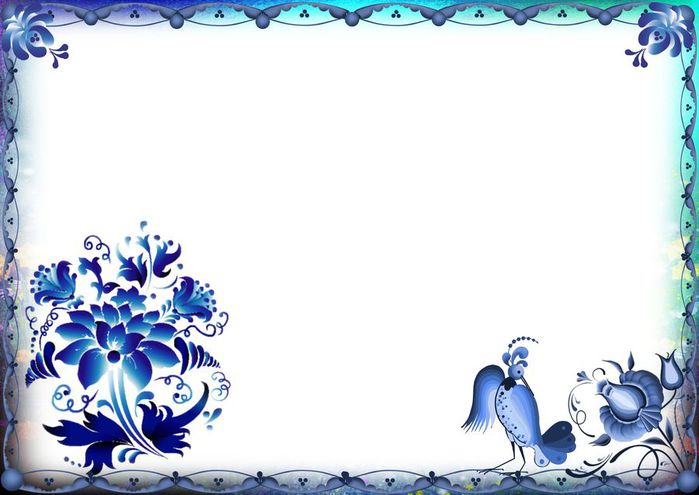 Особый интерес представляли изделия, расписанные в один цвет –
синей под глазурной краской, наносимой кистью, с графической  
прорисовкой деталей. Выпуском фарфора и фаянса занимались  
многочисленные мелкие заводы и крупные предприятия.
     В начале 20 века настал  период глубокого кризиса. Казалось, гжельское 
искусство погибло навсегда.
     Послевоенное время стало началом возрождения промысла.  
     Годы работы  привели к успеху.
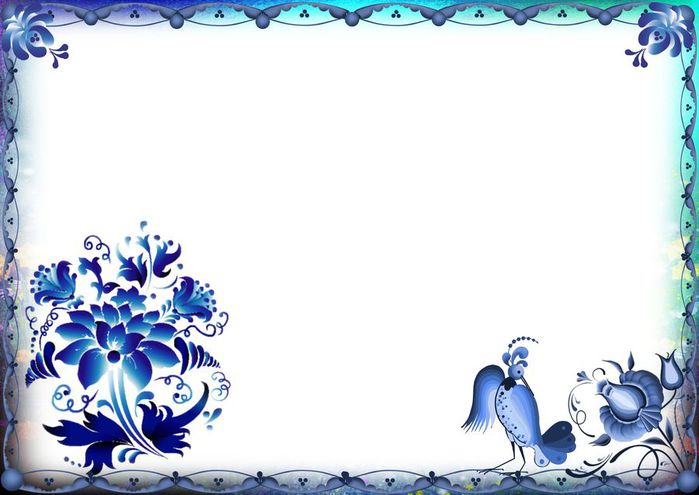 Гжель – это вазы, статуэтки, игрушки, изделия  интерьера: камины, люстры.
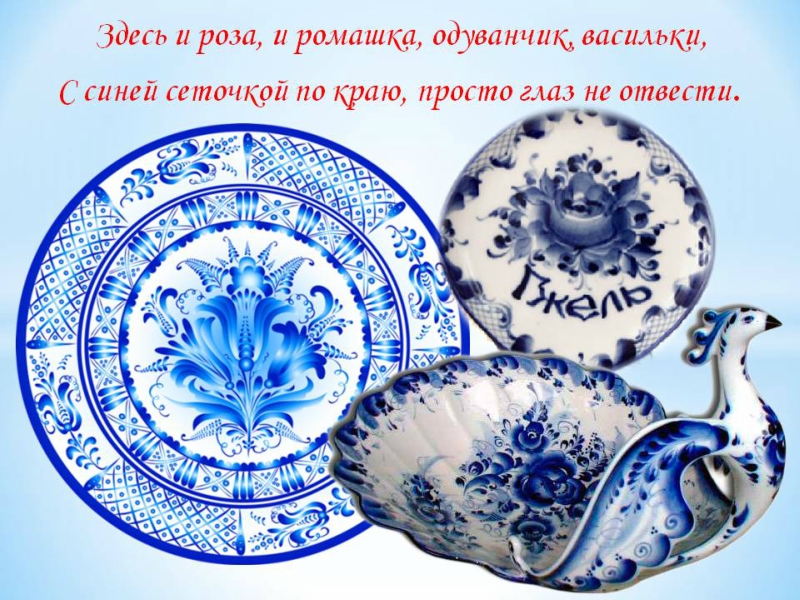 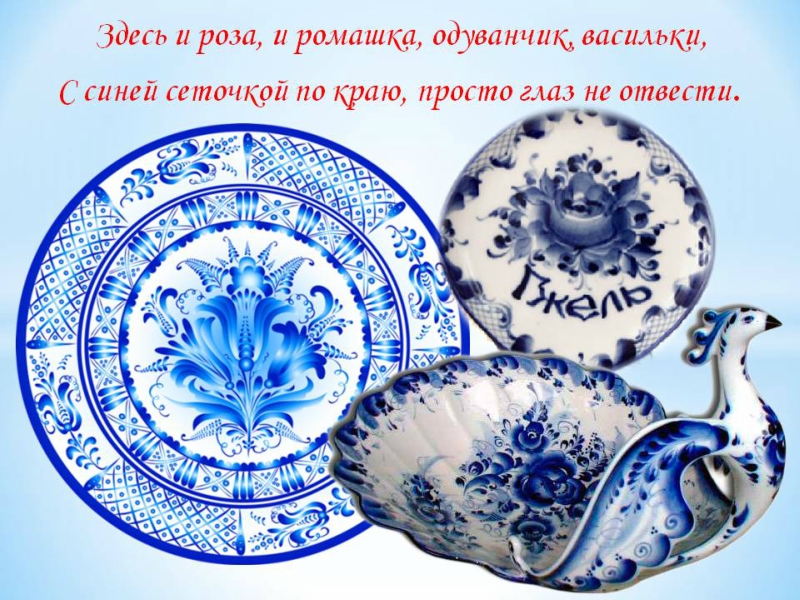 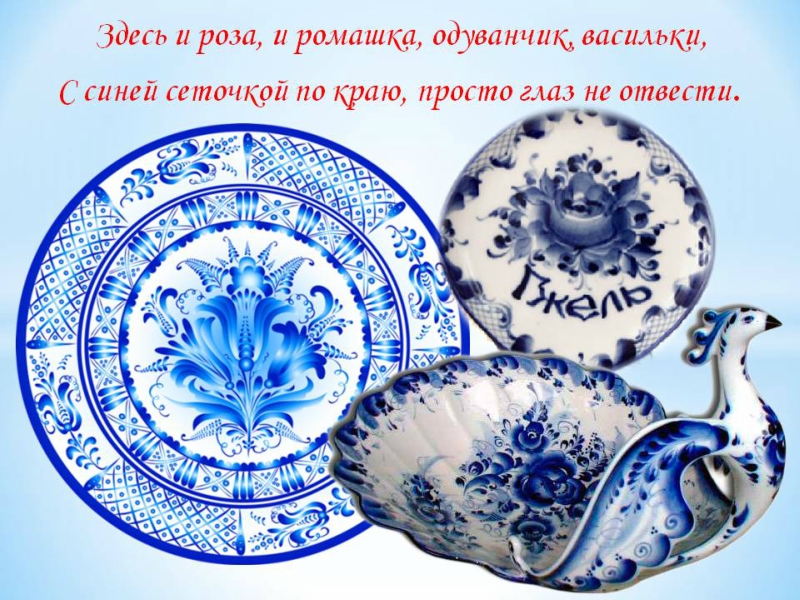 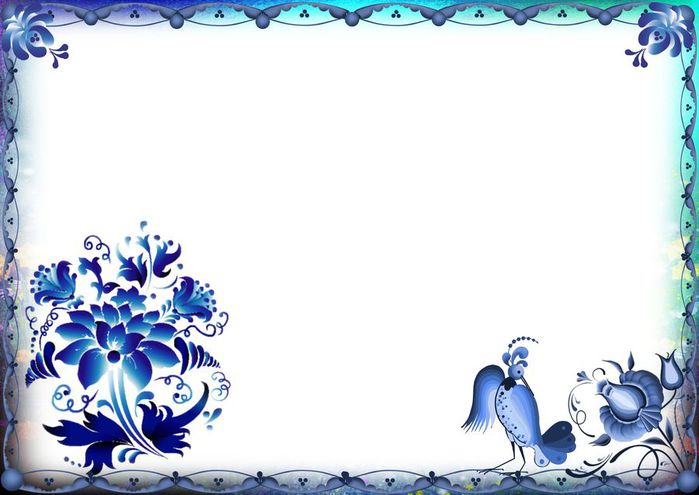 Как создаются гжельские изделия
Фарфоровые  изделия  изготавливали путем литья в гипсовых формах.
Пористый гипс впитывает влагу, шликер  постепенно затвердевает и 
приобретает очертания формы. 

                           Изделия, прошедшие обжиг, живописец расписывает
                    окисью кобальта.
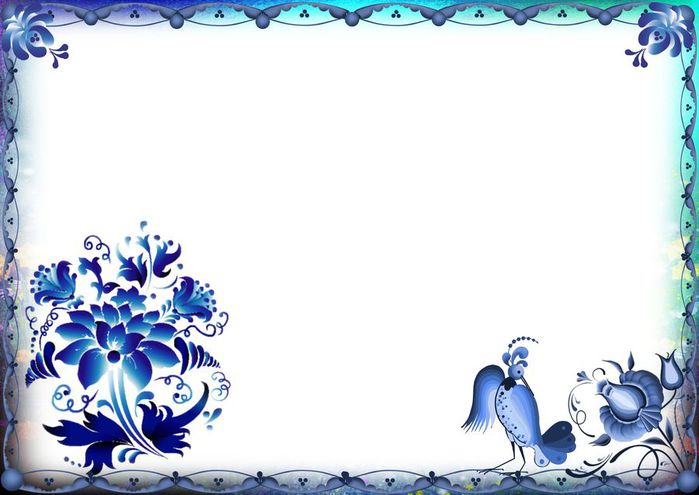 Традиционная роспись – выполненные от руки растительные и
геометрические орнаменты, нанесенные быстрыми, сочными
 мазками кисти

Гжель – известный во всем мире народный художественный
промысел, который  славится своими  керамическими изделиями
с ручной росписью традиционно синей краской  на основе кобальта:
чайники, кувшины, вазы, самовары и другие предметы
сервировки  стола.
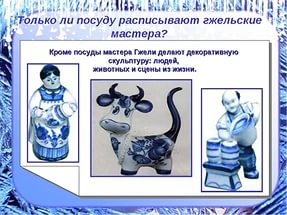 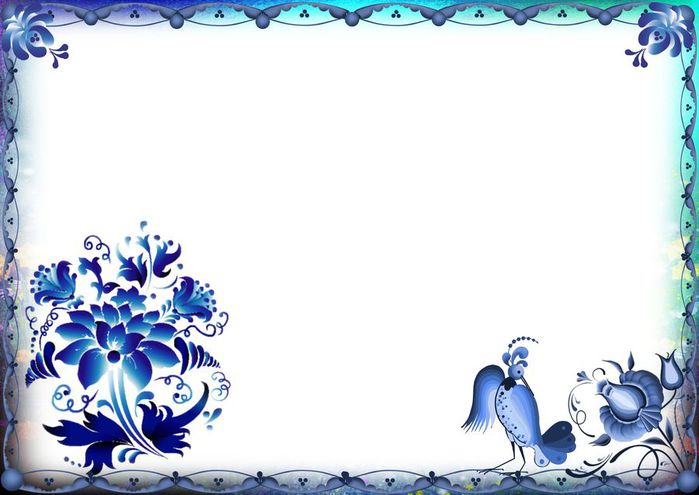 Перед нами   гжельские  самовары, 
которые очень  ценятся своей удивительной 
красотой. 

Цвет  изделия – белый с  синим 
орнаментом.

                           Такая  красота
                              украсит  любой дом ,
стол .
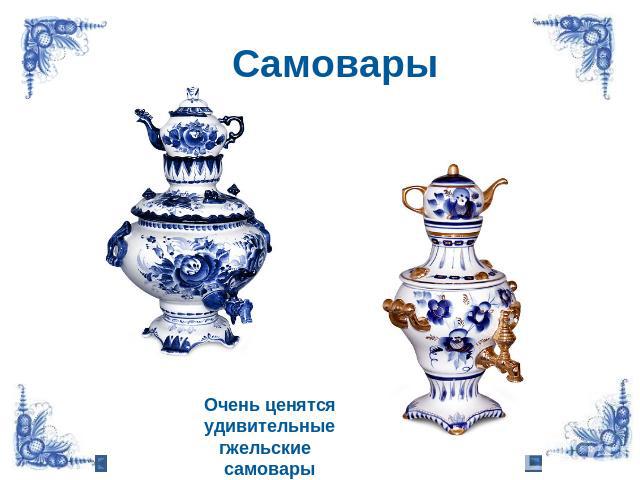 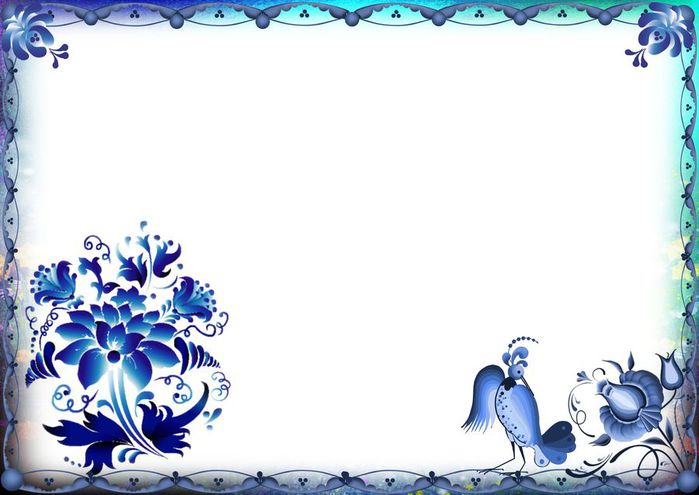 СПАСИБО ЗА ВНИМАНИЕ
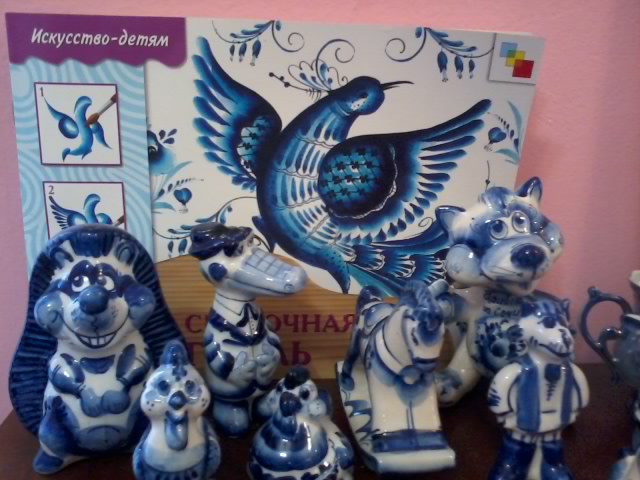